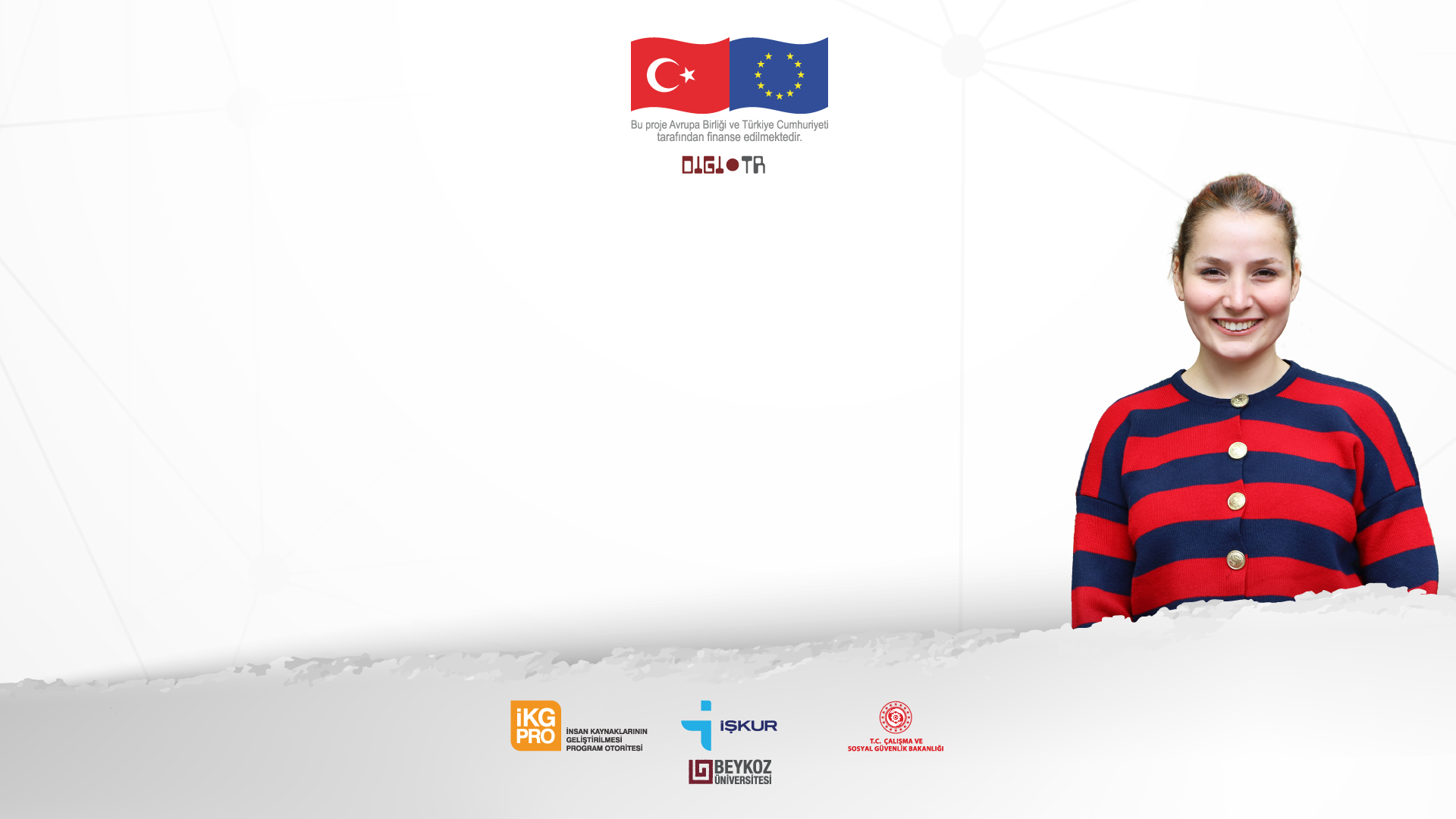 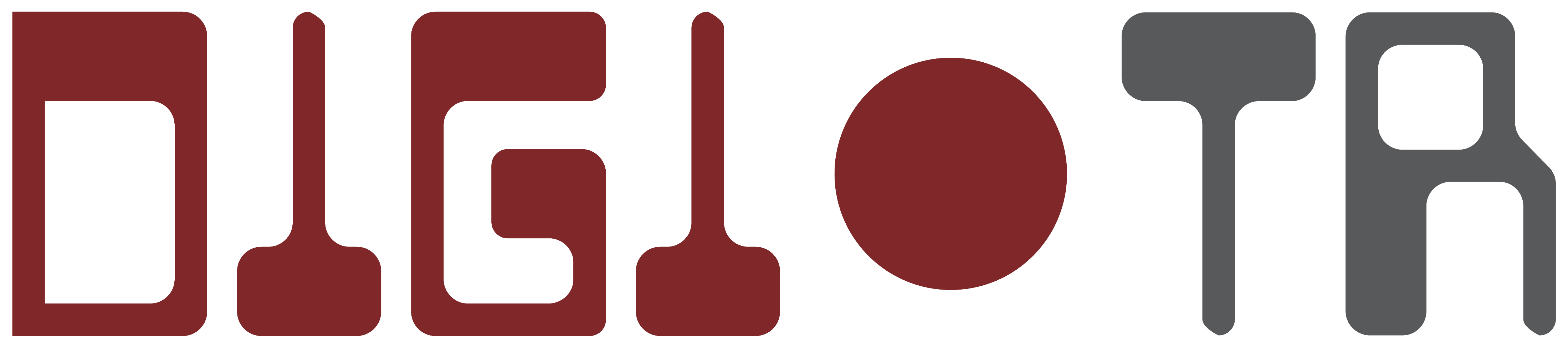 DİJİTAL İŞ BECERİLERİ
DİJİTAL DÖNÜŞÜMÜN ÖNEMİ
Nedir?
İş süreçlerini, yönetimi ve hizmet sunumunu dijital teknolojilerle yeniden şekillendirme 
Neden Önemli?
Sektörün rekabet gücünü artırıyor
Müşteri deneyimini iyileştiriyor
İş süreçlerini verimli hale getiriyor
Lojistikte Dijital Dönüşümün Rolü – Örnek
Akıllı Depo Sistemleri
İzleme Sistemleri
Stok Yönetimi
Envanter Takibi
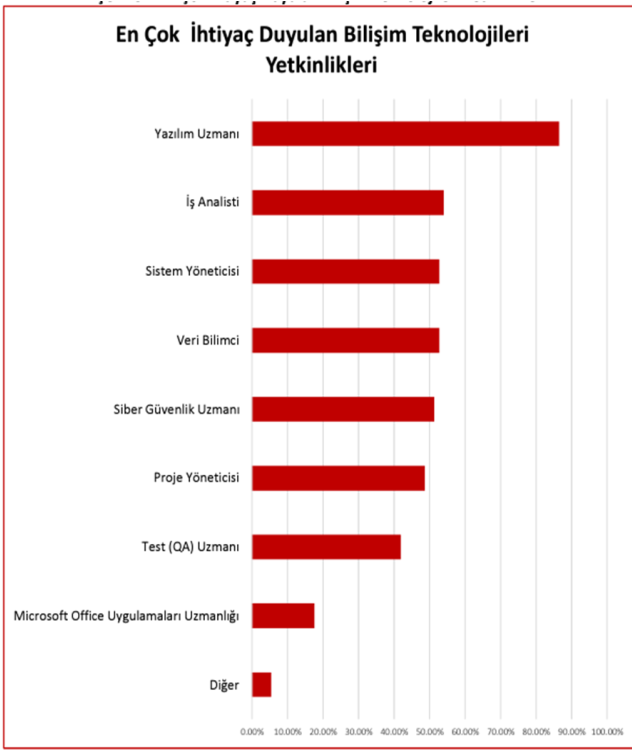 Bilgi Teknolojilerine Giriş (İnternet Okur-yazarlığı & Arama Motorları)
Sözcük İşleme ve Belge Üretme (Raporlama)
Elektronik Tablo İşleme
Elektronik Tablo İşleme Uygulamaları
Sunum ve Diğer Yazılım Araçları
Elektronik Tablo İşleme ve Uygulamaları (Örn. Stok Yönetimi ve Envanter Takibi)
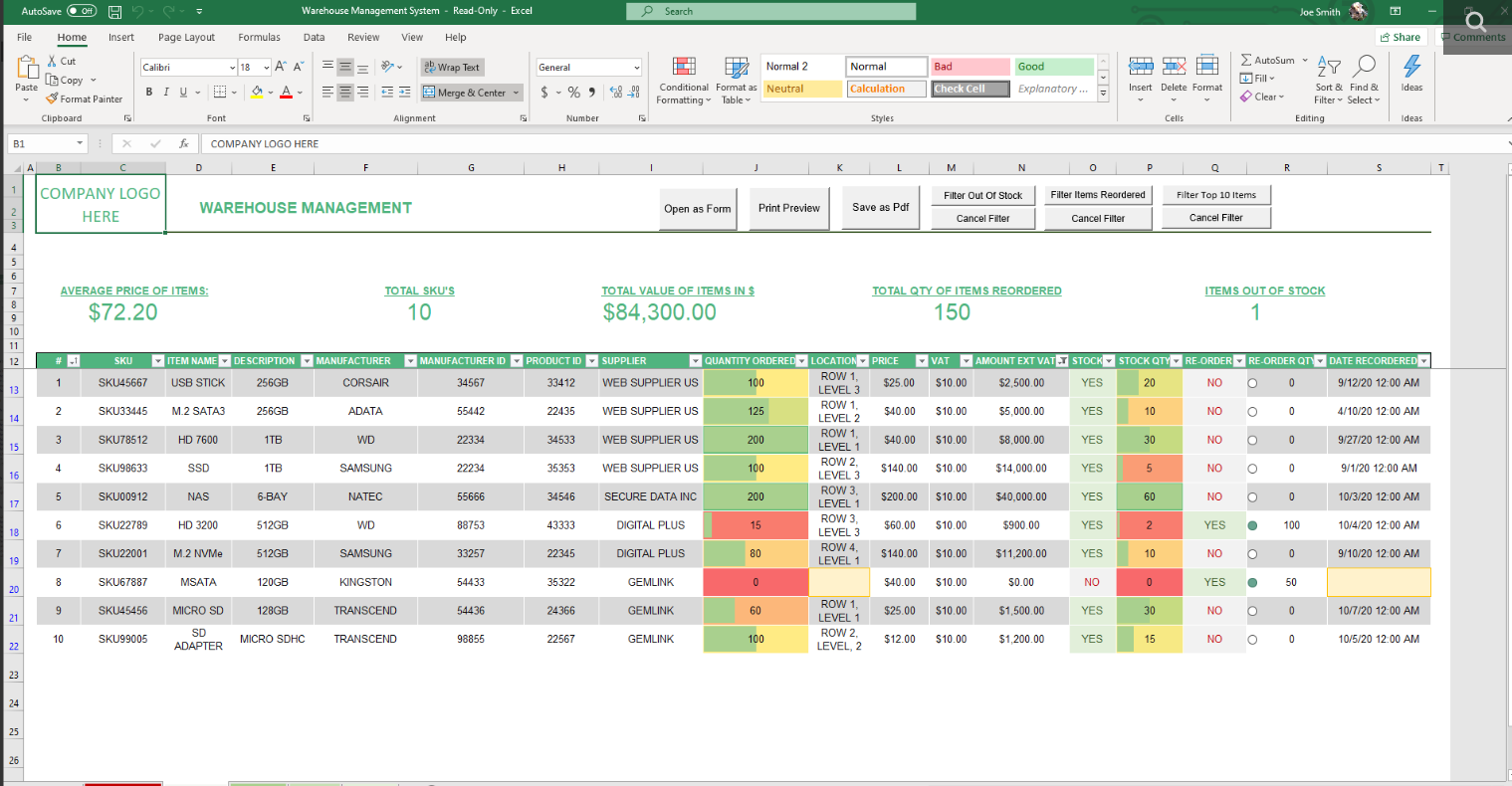 Envanter listelerini düzenlemek
Stok miktarlarını takip etmek
Envanter hareketlerini kaydetmek
Satışlar, depo hareketleri
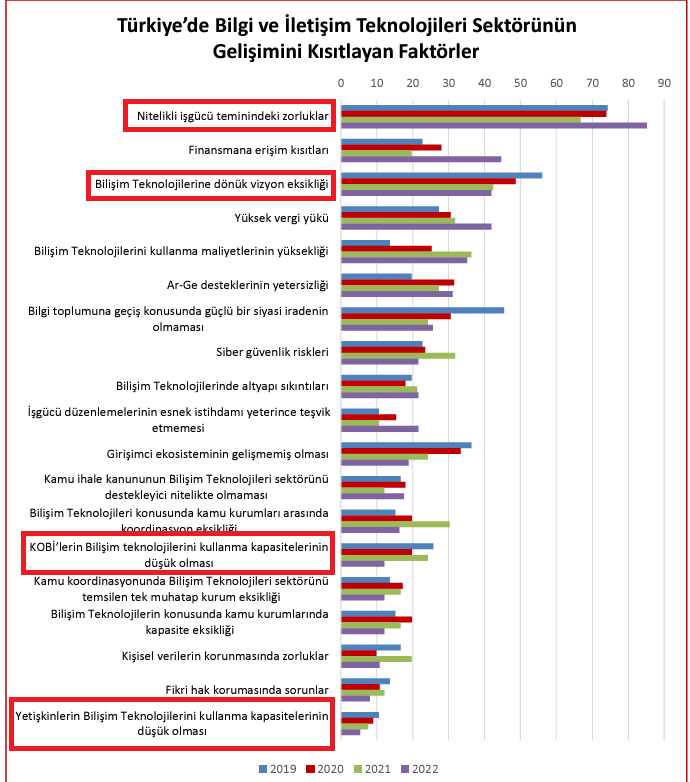 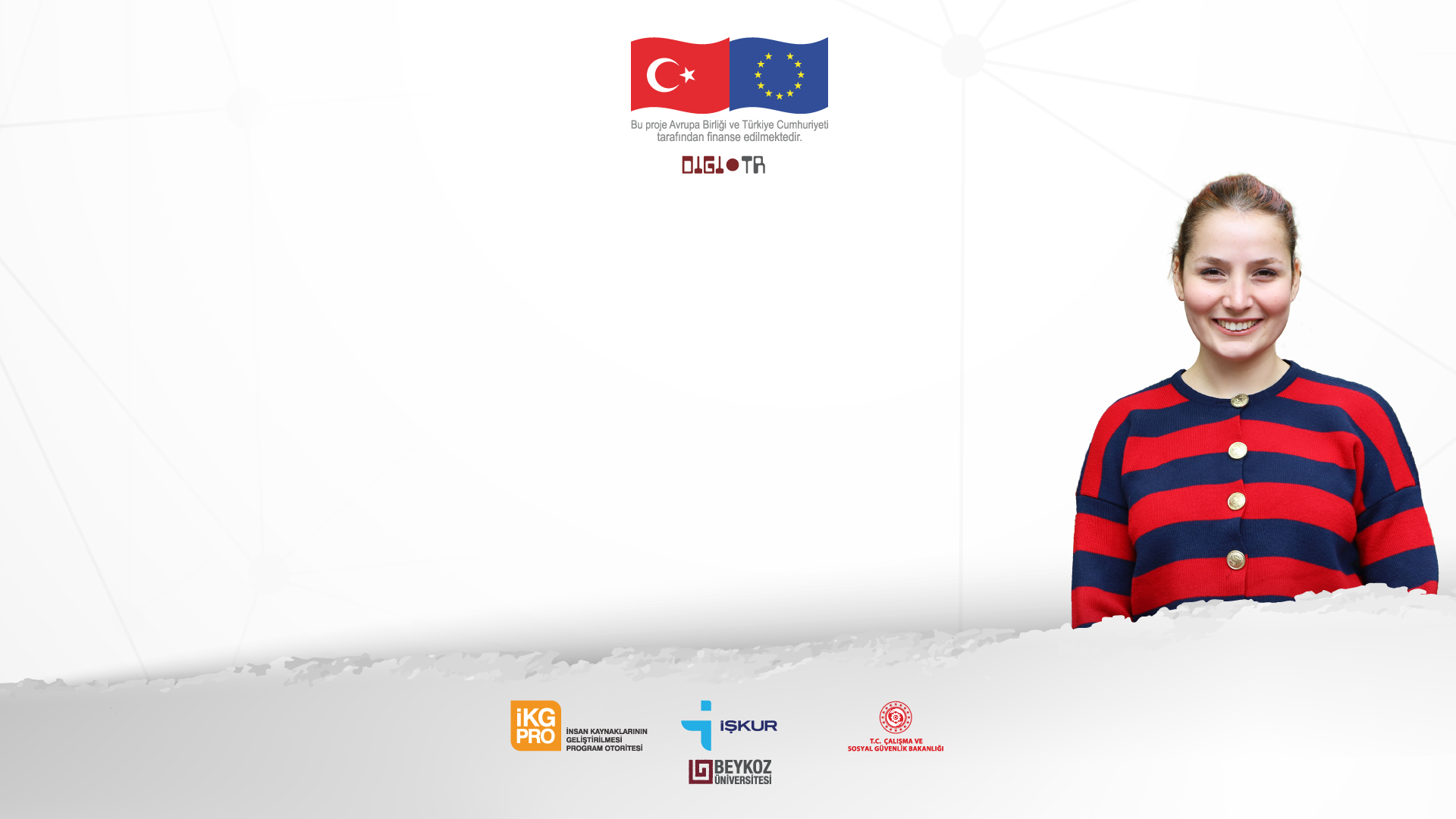 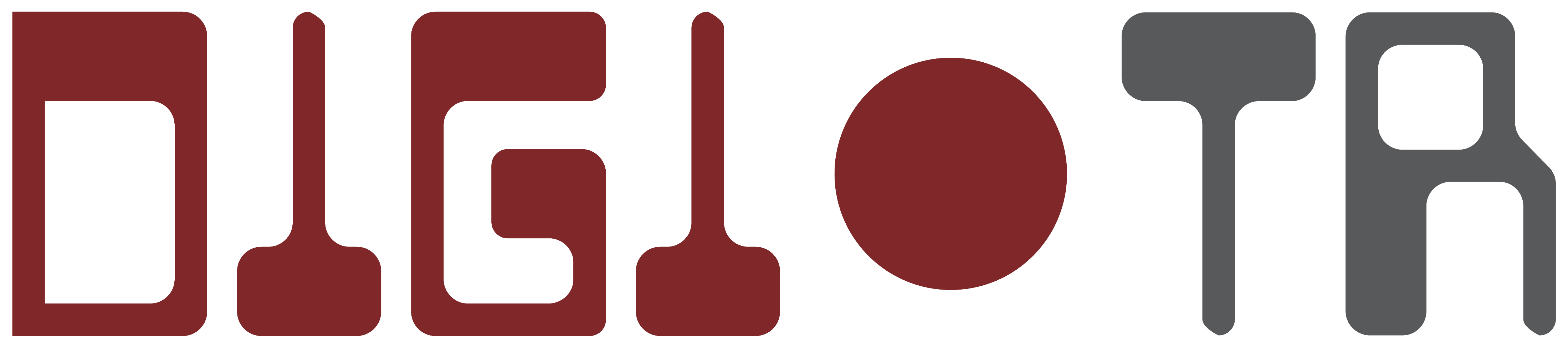 TEŞEKKÜRLER